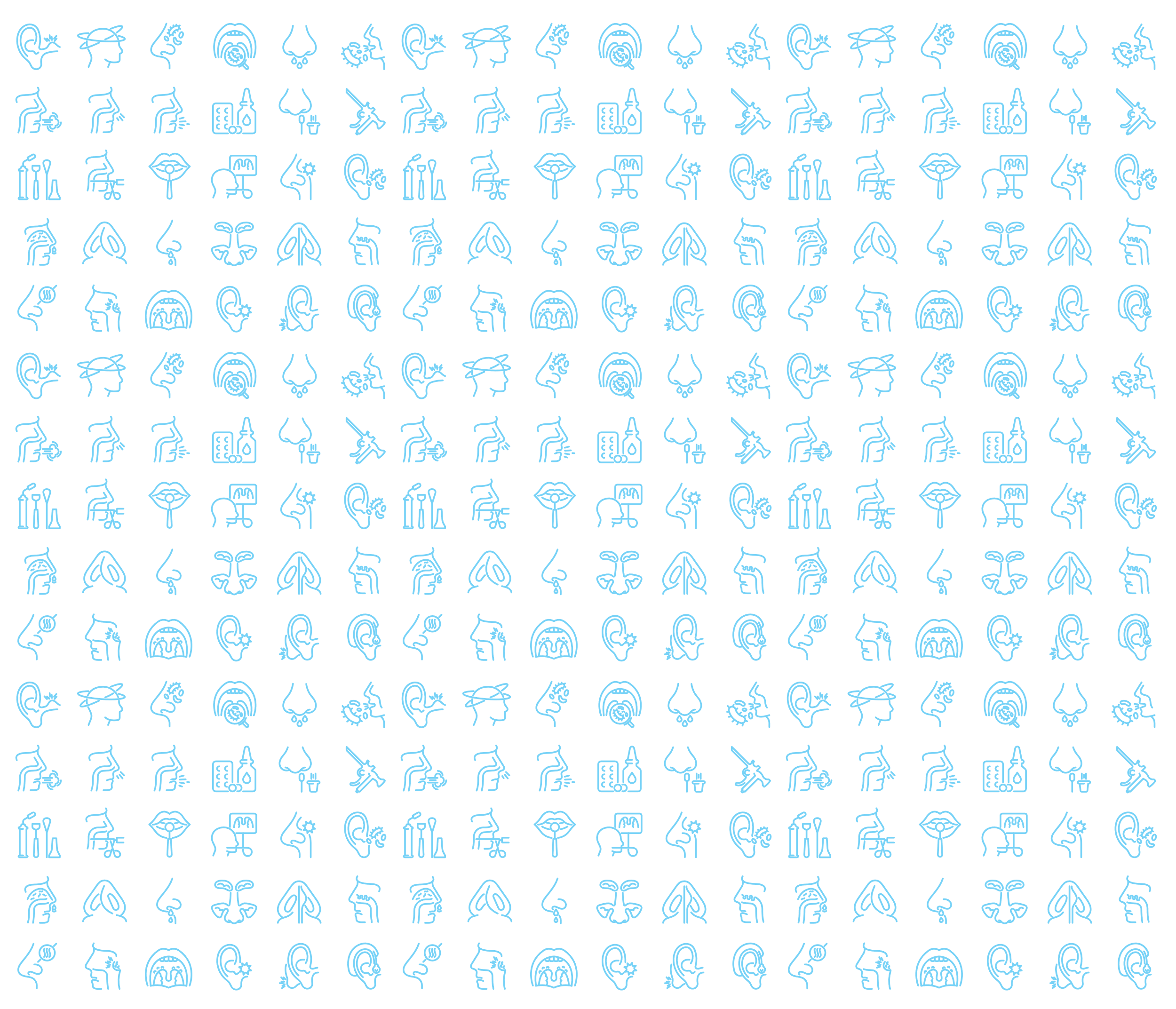 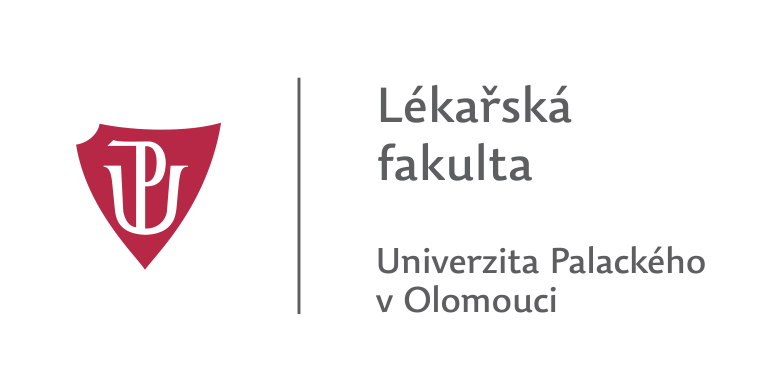 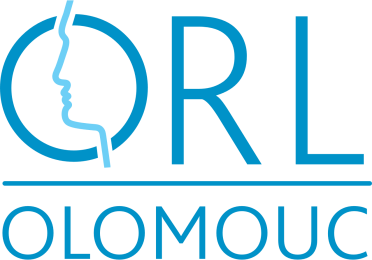 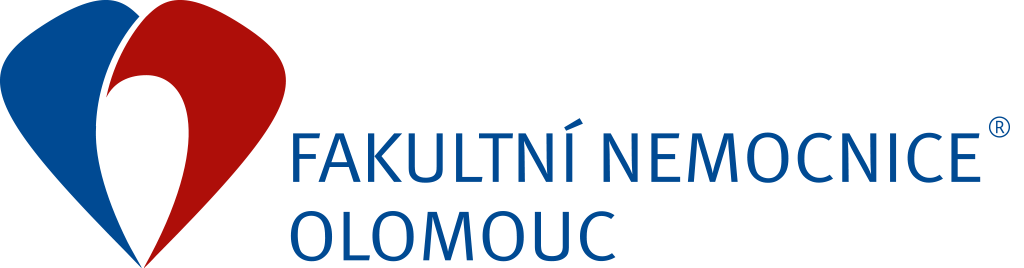 Méniѐrova nemoc
MUDr. Jan Heřman, Ph.D.
3. října 2024
Ménièrova choroba
Opakované záchvaty závratí 

S hlubokofrekvenčním tinnitem, který se při záchvatu objeví nebo zesílí

S kolísající, ale zpravidla progredující nedoslýchavostí
     na postiženém uchu (hlubokofrekvenční nebo pankochleární)

Případně s pocitem „plnosti“ v uchu
Závrať
Závrativost, 
nejistota
Ménièrova choroba - patofyziologie
Endolymfatický hydrops
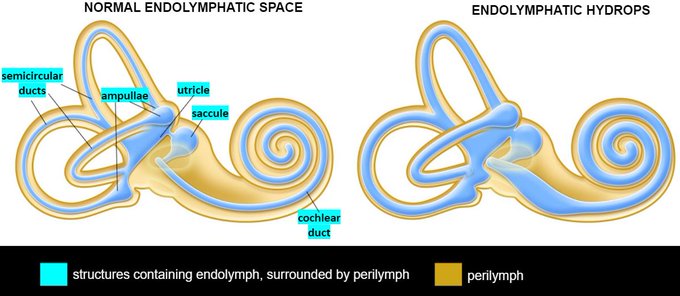 Rafael M Loureiro na platformě X: Endolymphatic Hydrops
Hz
Ménièrova choroba - diagnostika
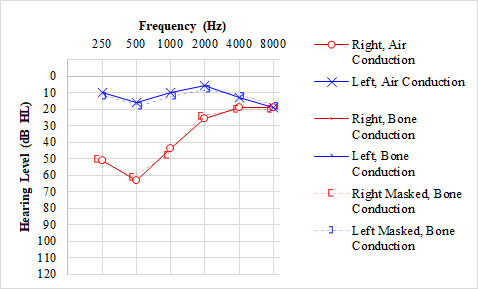 Kritéria dle Barányho společnosti: 

A) 2 a více náhlých atak závratí trvajících 20 minut až 12 hodin

B) audiometricky zdokumentovaná jednostranná percepční nedoslýchavost v hlubokých,případně hlubokých a středních frekvencích, před, při nebo po záchvatu

C) kolísající ušní příznaky (sluch, tinnitus, pocit plnosti v uchu)

D) není jiná diagnóza, které by odpovídalo více
dB HL
Ménièrova choroba - diagnostika
Kritéria dle Barányho společnosti – pravděpodobná Ménierova choroba

A) 2 a více náhlých atak závratí trvajících 20 minut až 24 hodin

B) kolísající ušní příznaky (sluch, tinnitus, pocit plnosti v uchu)

C) není jiná diagnóza, které by odpovídalo více
Ménièrova choroba - diagnostika
Při záchvatu přítomny vestibulární příznaky (nystagmus, lateralizace…)

Mimo záchvat často bez příznaků (jen postupně se zhoršující vada sluchu, tinnitus)

Hyporeflexie postiženého ucha při kalorickém vyšetření

Hydrops labyrintu na 3T MR mozku s gadoliniem
Ménièrova choroba – diferenciální diagnóza
Vestibulární migréna

Vestibulání schwannom, nádory mozkomozečkového koutu

Autoimunitní onemocnění vnitřního ucha (Coganův syndrom)

Perilymfatická píštěl, dehiscence SCC, EVA syndrom

Vestibulární paroxysmie

Neuroborelióza, otosyfilis

Geneticky podmíněná percepční nedoslýchavost
Ménièrova choroba – diferenciální diagnóza
Vestibulární migréna

Kritéria dle Barányho společnosti: 

A) 5 a více epizod mírných až těžkých vestibulárních příznaků trvajících 5 minut až 72 hodin

B) anamnéza migrény s aurou nebo bez aury podle International Clasification of HeadacheDisorders

C) jeden nebo více znaků migrény aspoň u 50 % atak závratí – bolest hlavy jednostranná, pulzující, mírné až silné intenzity, zhoršování běžnou fyzickou aktivitou

D) není jiná diagnóza, které by odpovídalo více
Ménièrova choroba – diferenciální diagnóza
Vestibulární migréna

Léčba

Preventivní: Cinarizin (Arlevert, Stugeron)

V záchvatu: Sumatriptan, analgetika

Léčba neurologem, nejlépe ve specializované ambulanci pro bolesti hlavy
Ménièrova choroba - léčba
Konzervativní:

Betahistin 24 mg 1-0-1 až 3-3-3, případně jiná vazodilatancia (cinarizin, vinpocetin…)

Diuretika (hydrochlorothiazid)

Při záchvatu antiemetika, kortikoidy

Neslaná dieta, pravidelný režim, ne kofein, ne alkohol, ne kouření, (SPC flakes, Salovum)
Ménièrova choroba - léčba
Chirurgická: 						(u farmakorezistentní MM)

Dekomprese saccus endolymphaticus

Chemická labyrintektomie

Vestibulární neurektomie

Chirurgická labyrintektomie
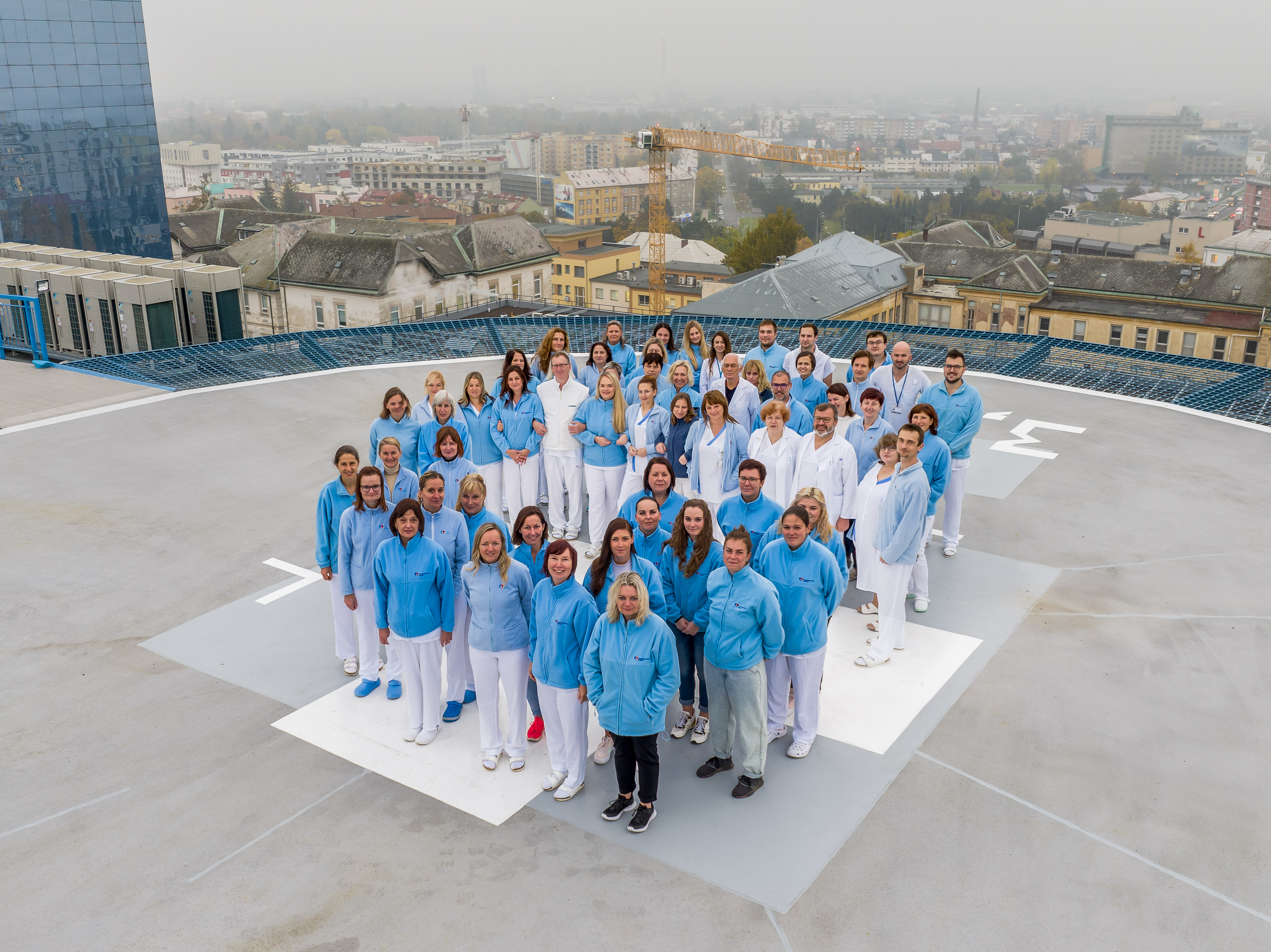 DĚKUJI ZA POZORNOST
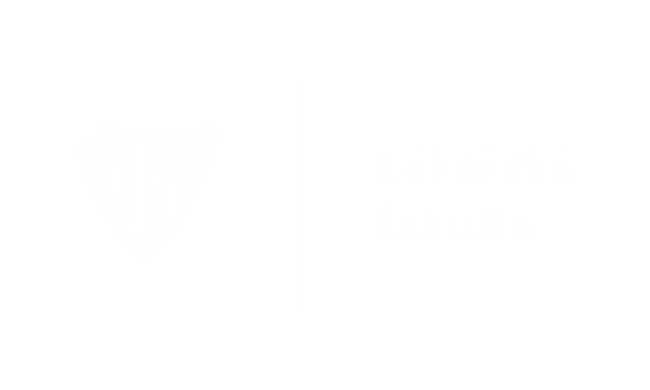 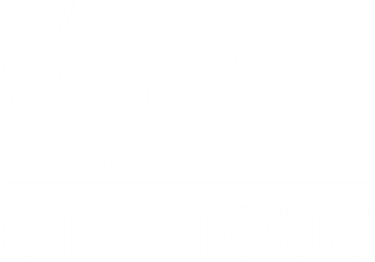 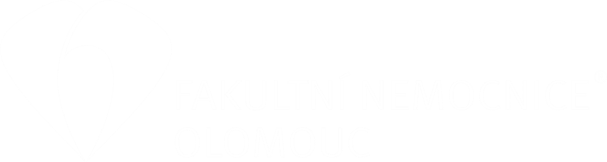